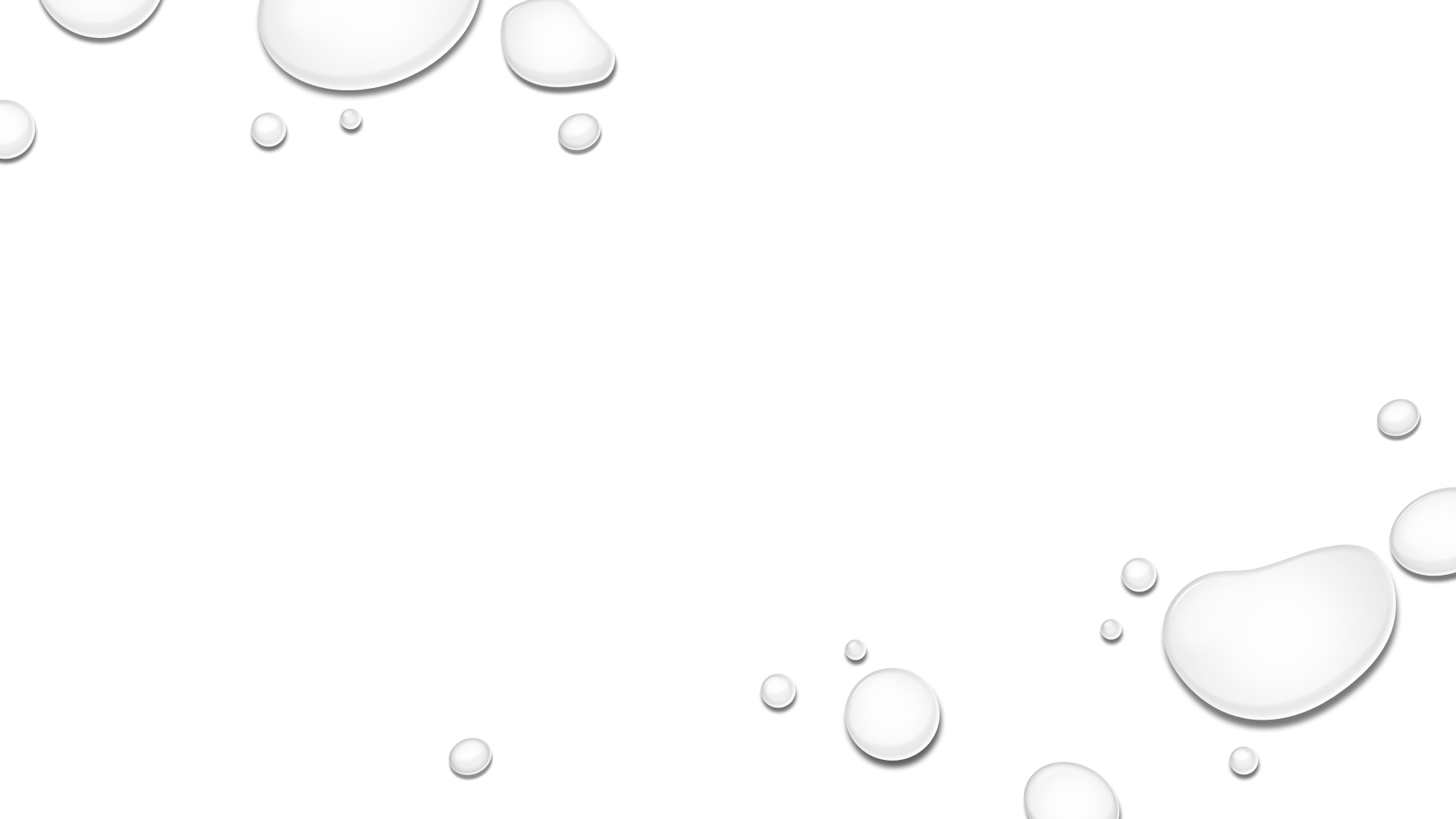 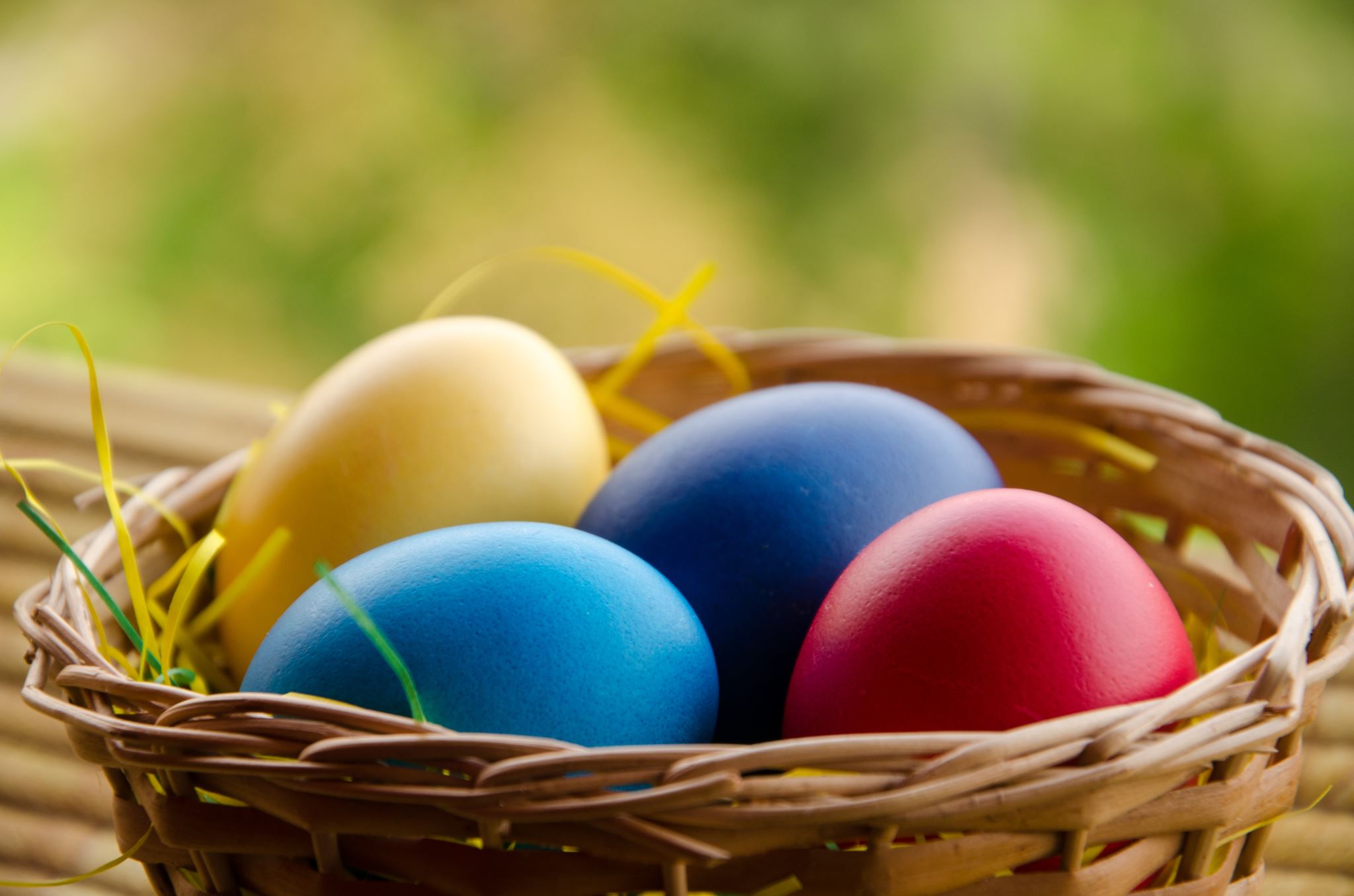 Ostern
Wir sind Umfragen in der STADT STELLEN GEGANGEN 
WIR HABEN FRAGEN ÜBER OSTERN Gestellt.
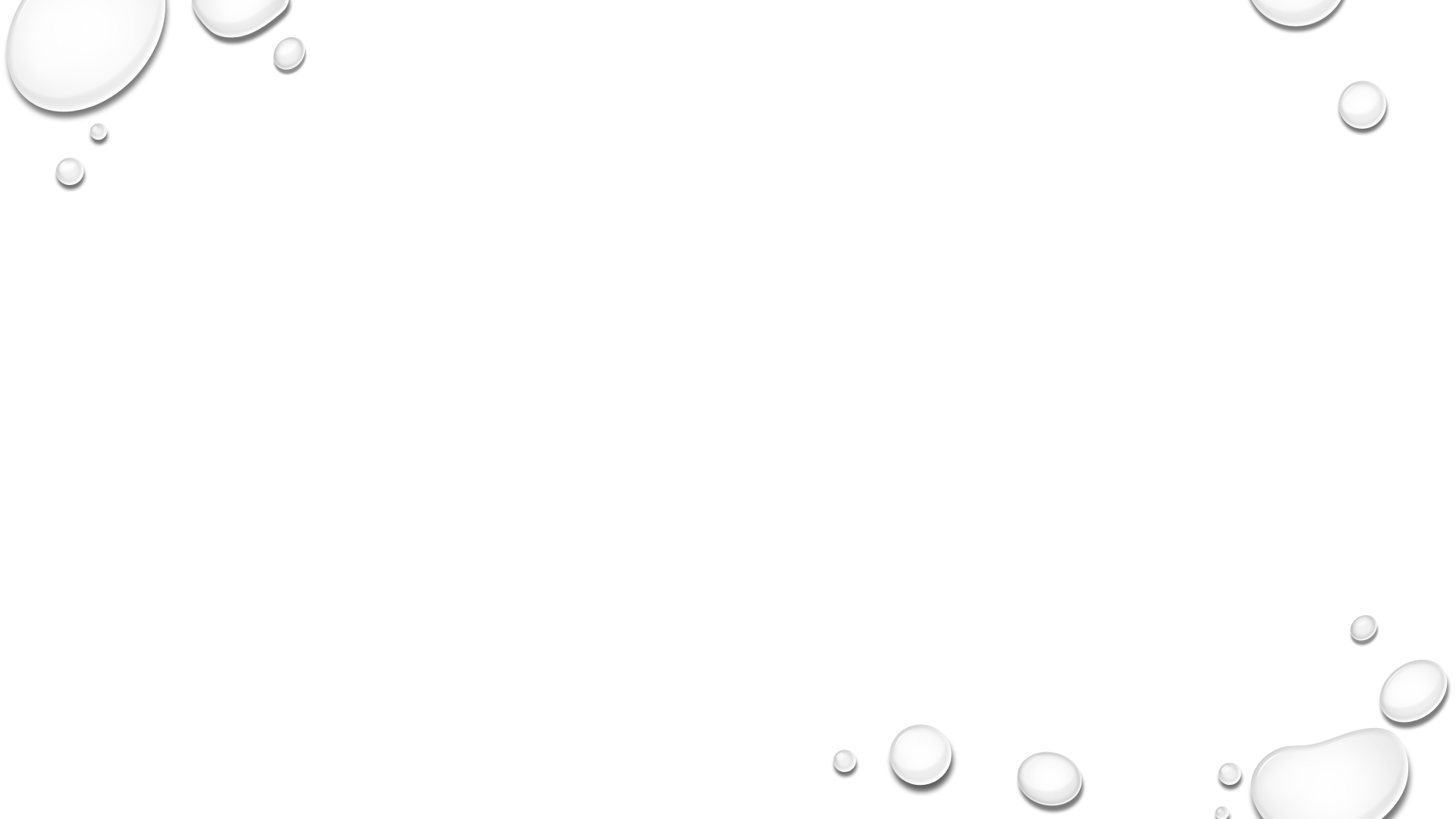 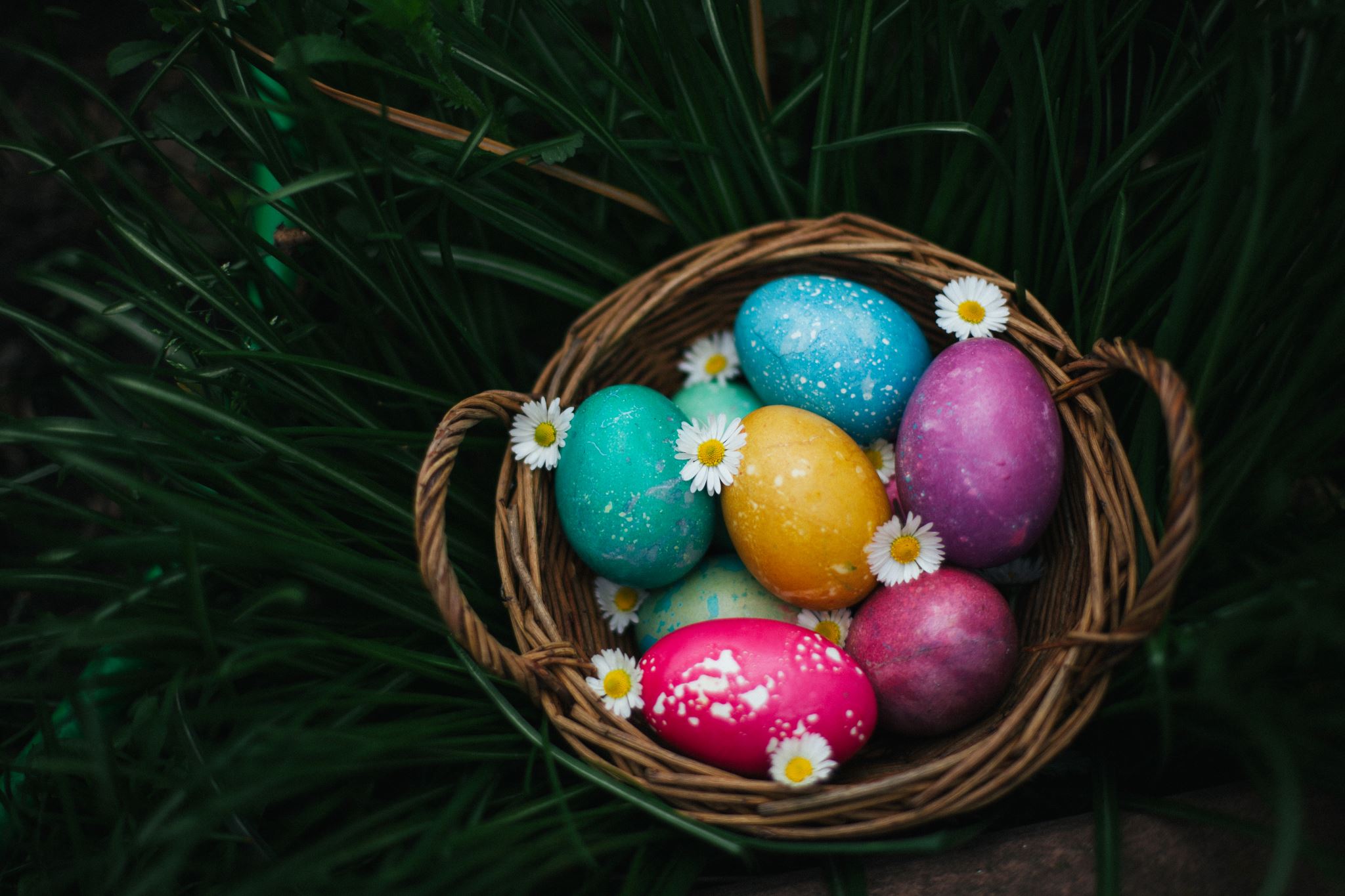 Das waren unsere Fragen
Was ist Karfreitag?
Was ist für sie Ostern?
Warum feiert man Ostern?
Warum fastet man?
Was haben Eier mit Ostern zu tun?
Was ist karFreitag?
Die meisten Leuten haben gesagt, dass sie es nicht wissen.
Die wenigsten Leute haben gesagt, dass es die Kreuzigung von jesus ist.
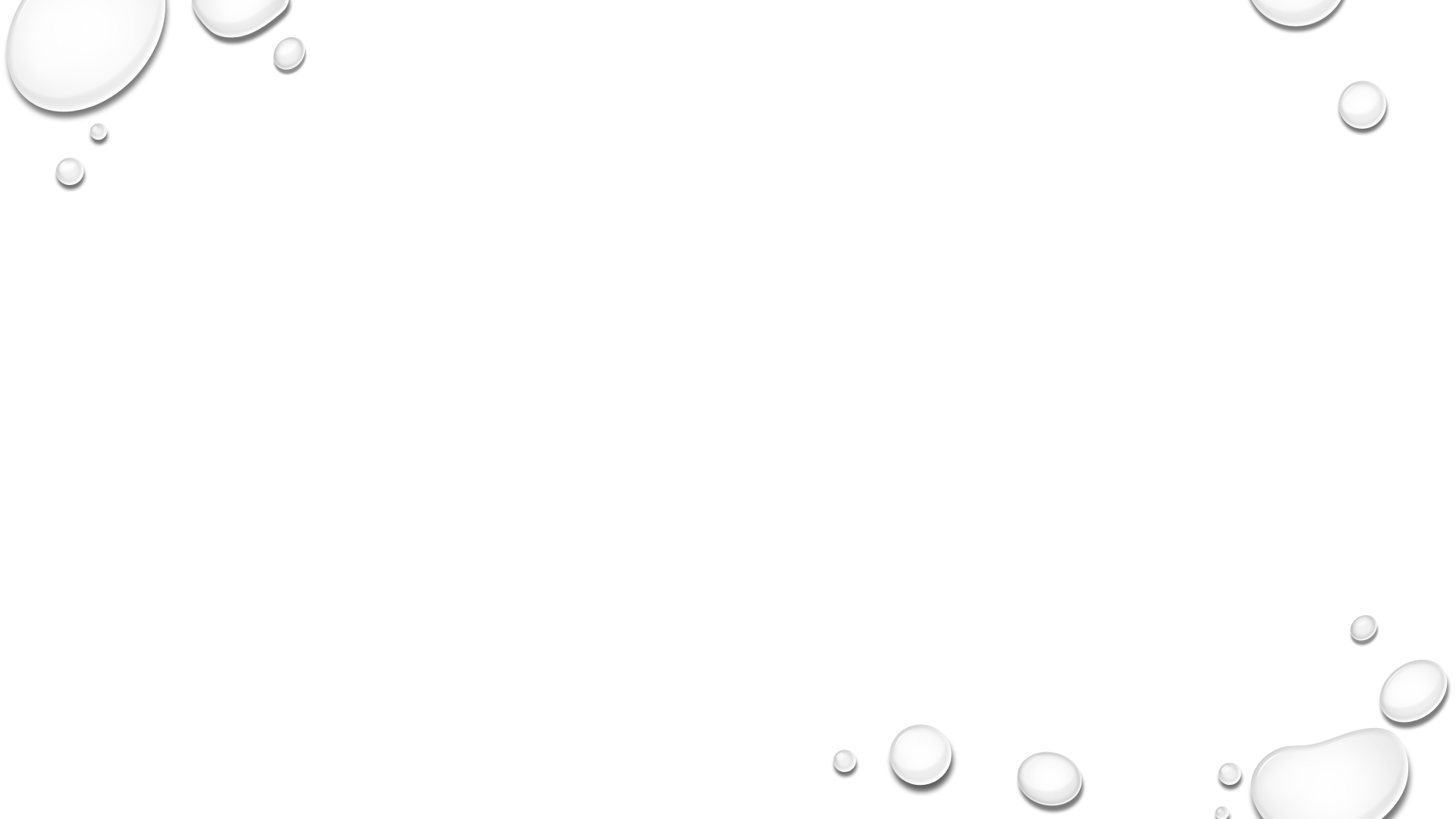 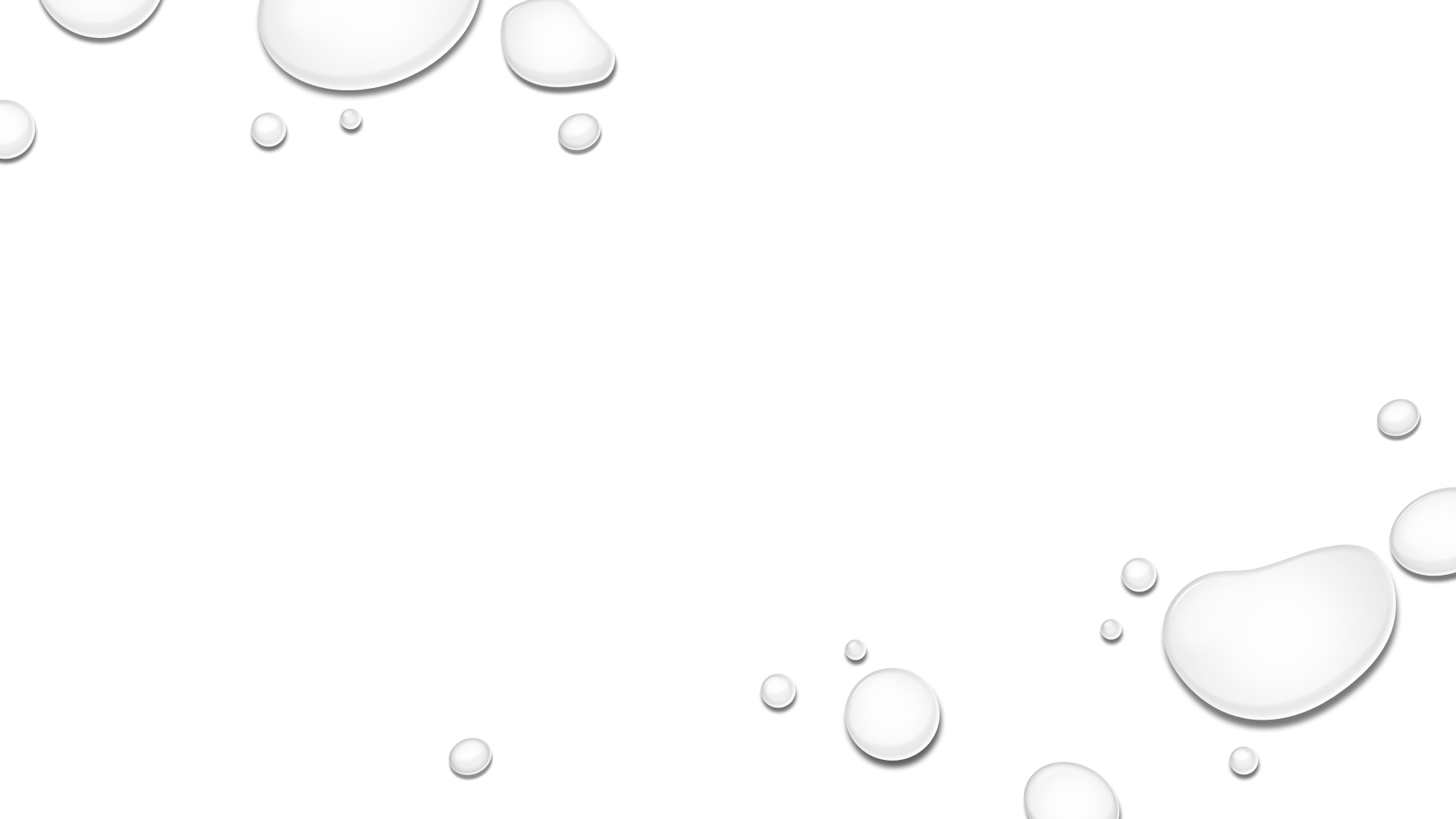 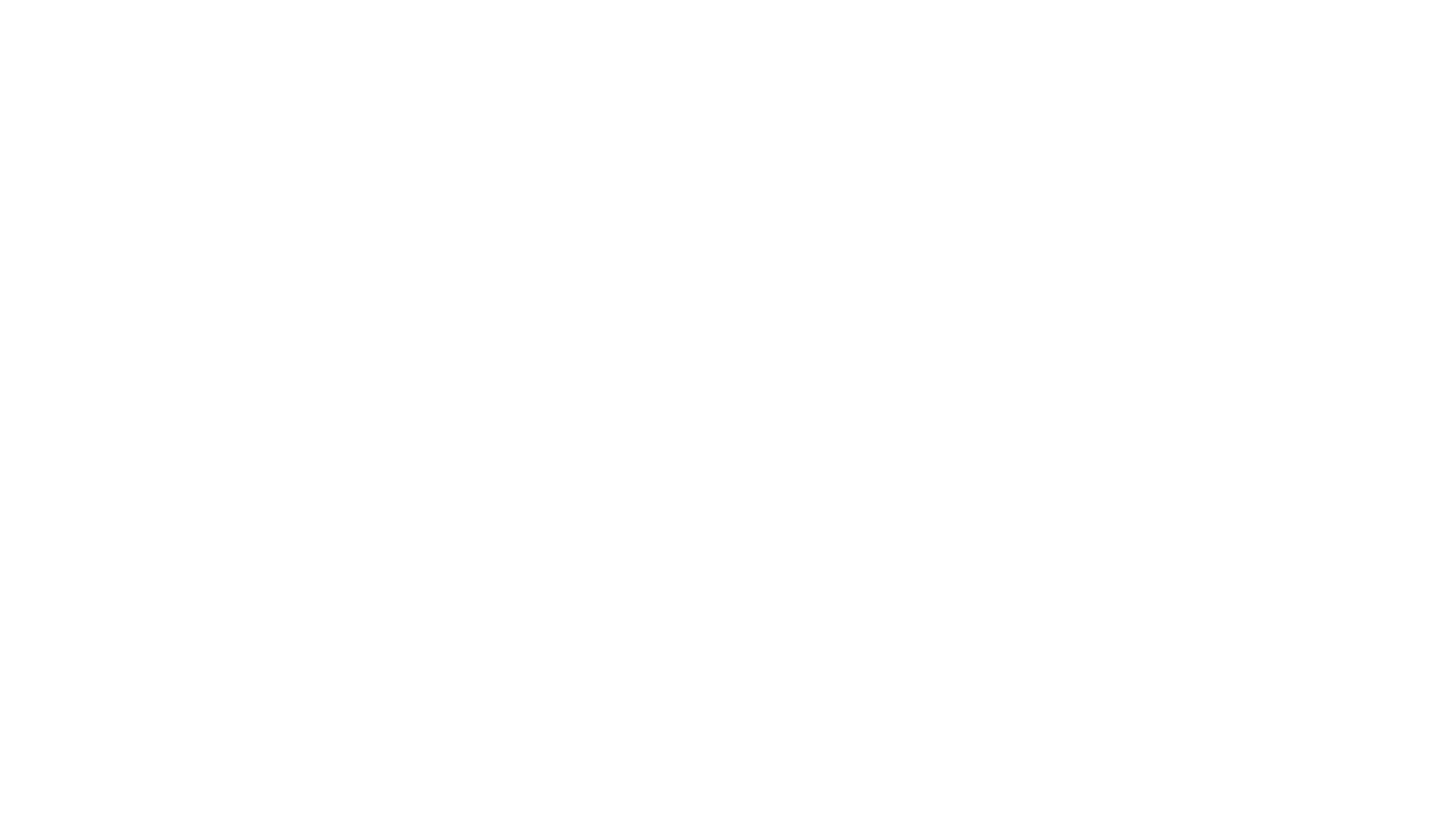 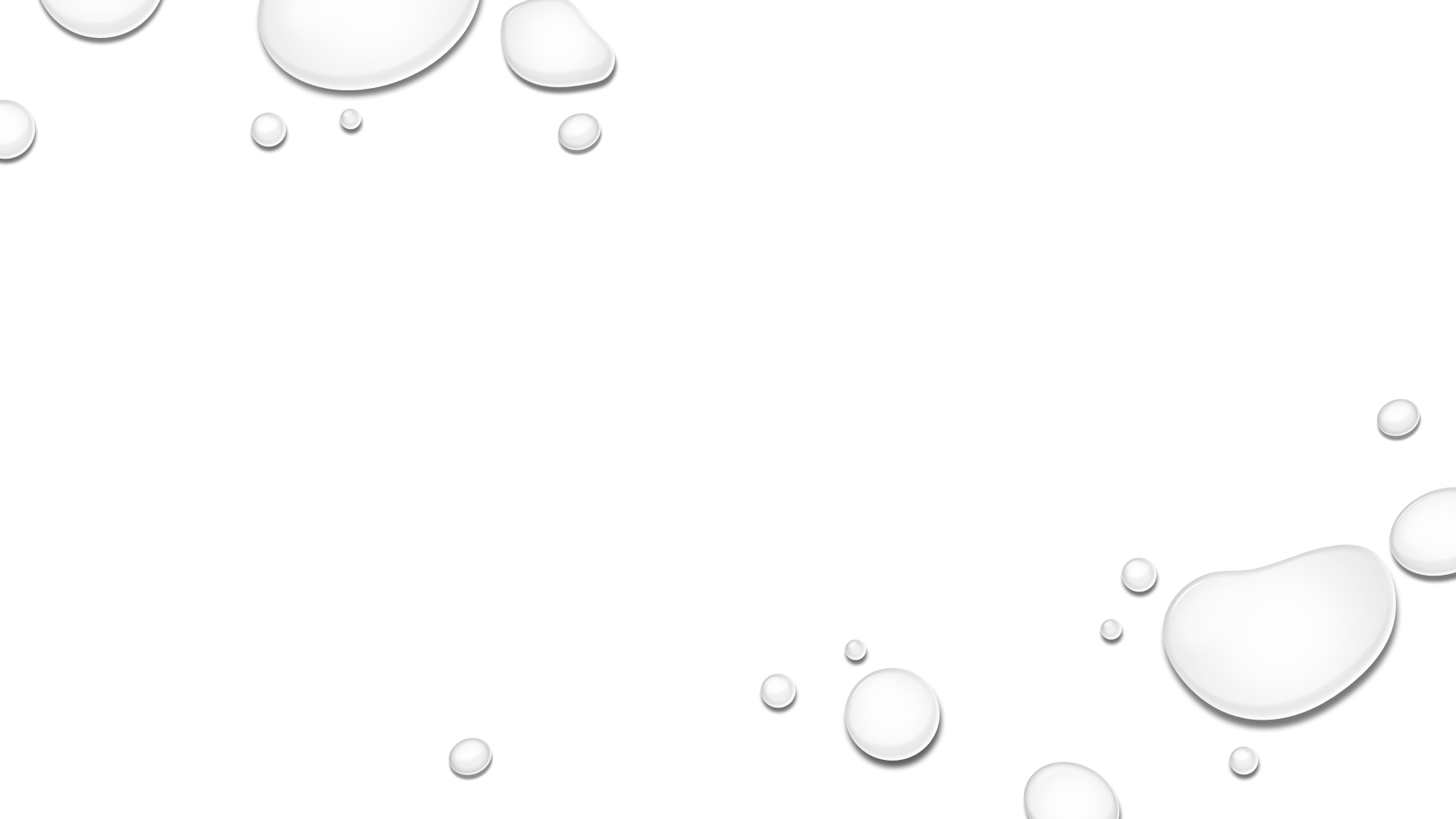 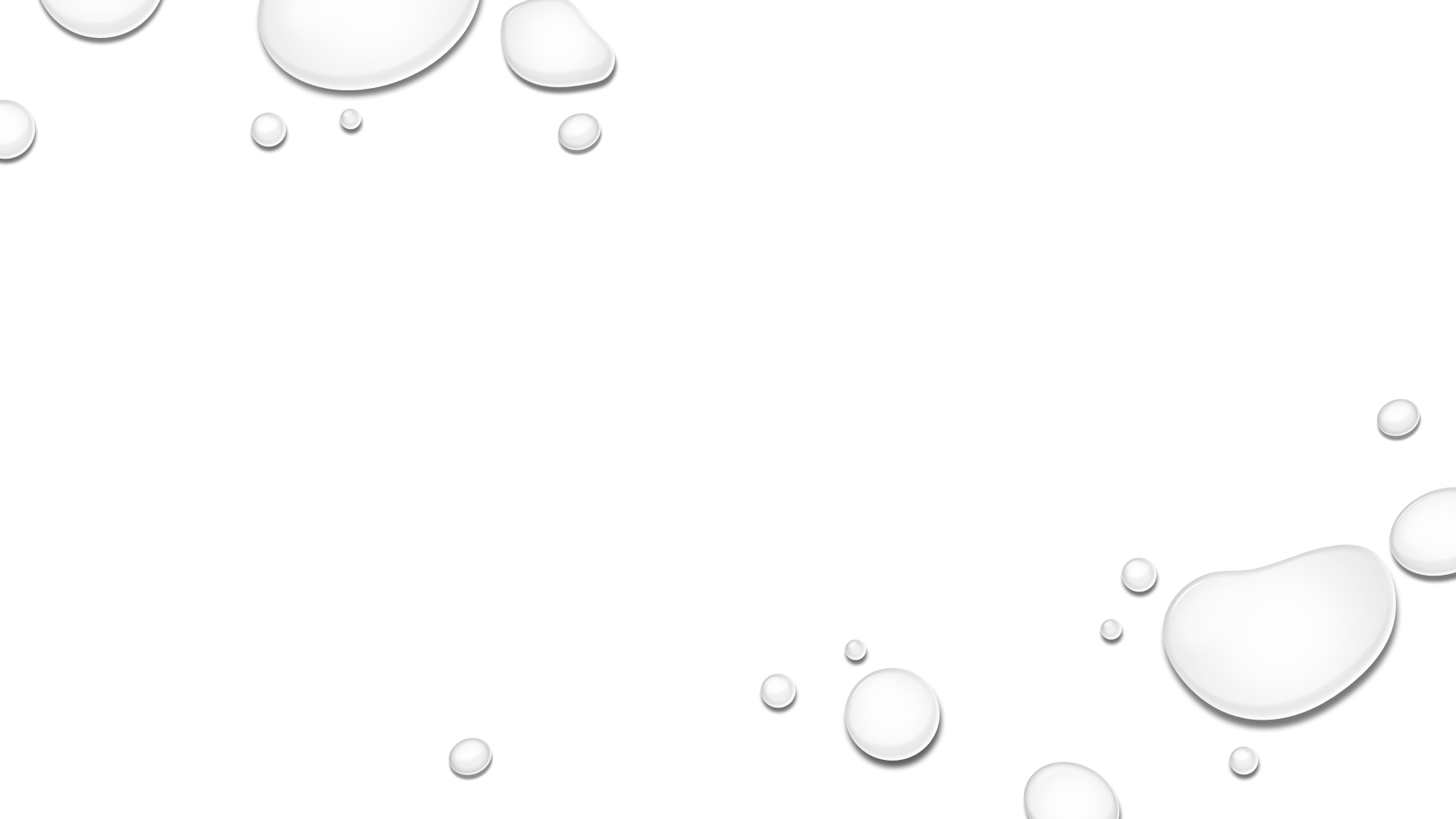 Was ist für sie Ostern?Viele sagten, es sei für Kinder.Die wenigsten haben gesagt: es ist ein christliches fest.
Warum feiert man ostern?
Die meisten haben gesagt, dass es die auffehrstehung von Jesus ist
Viele wussten nicht, was sie sagen sollen. sie sagten einfach: um keine Arbeit zuhaben.
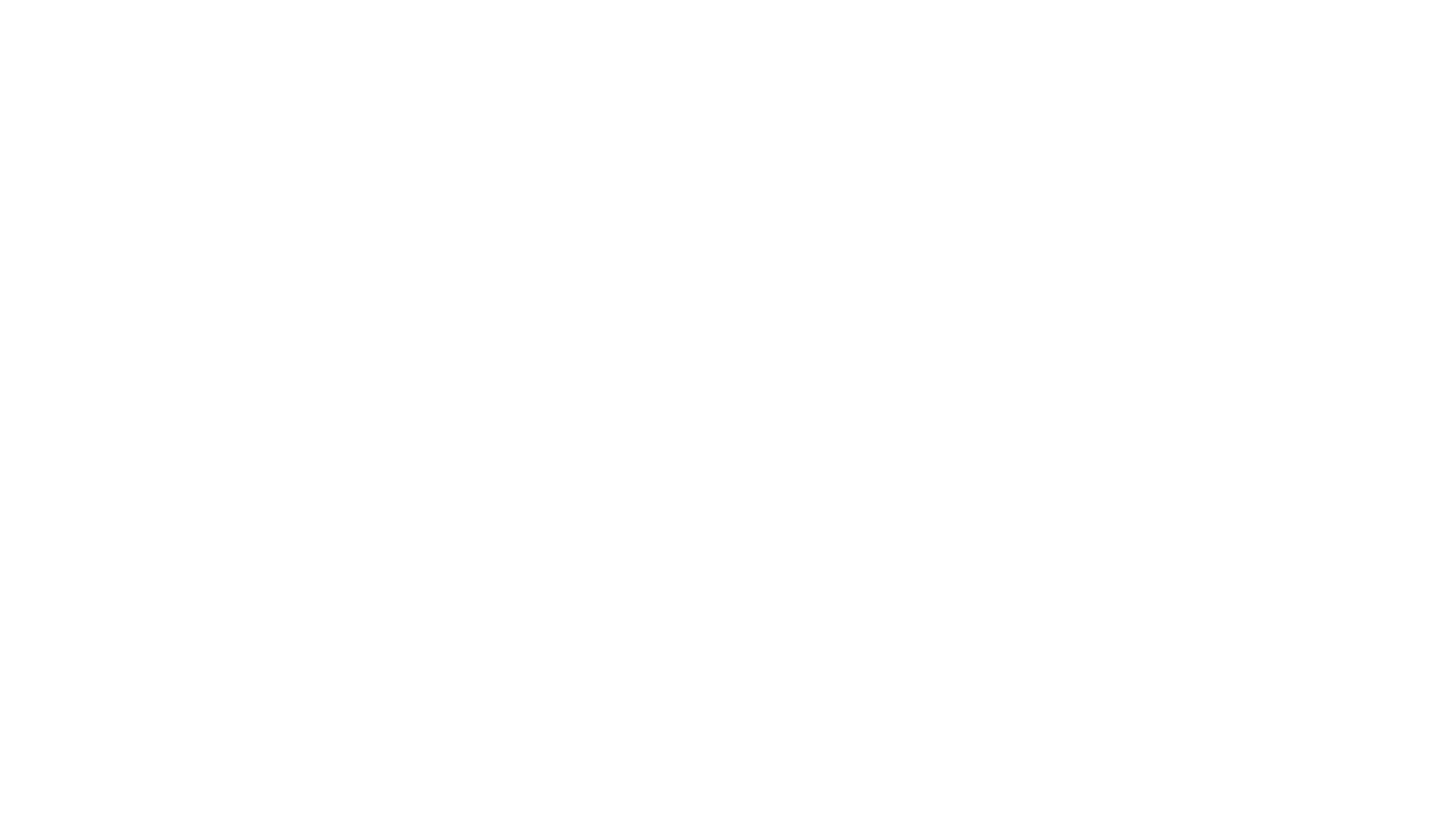 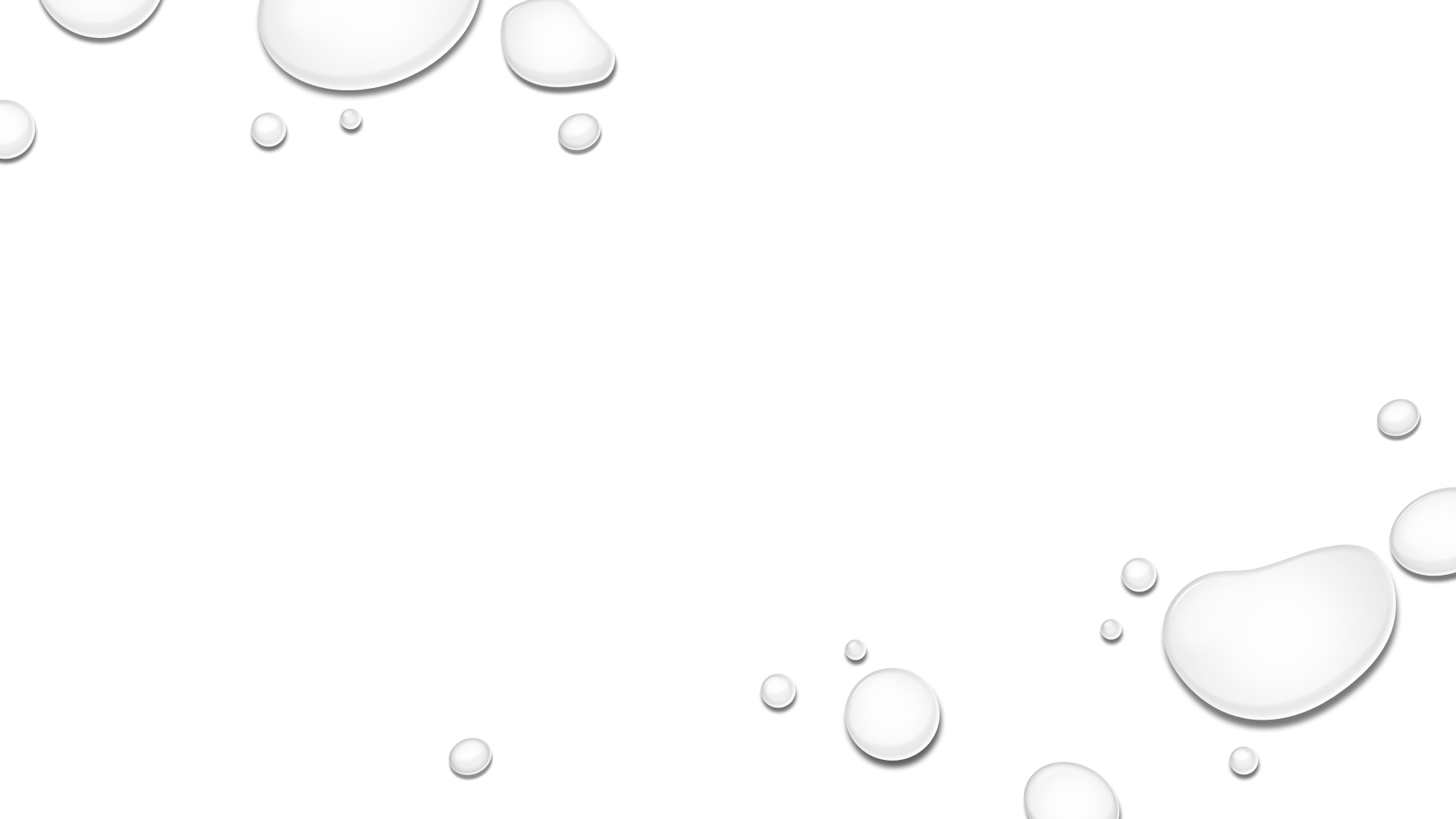 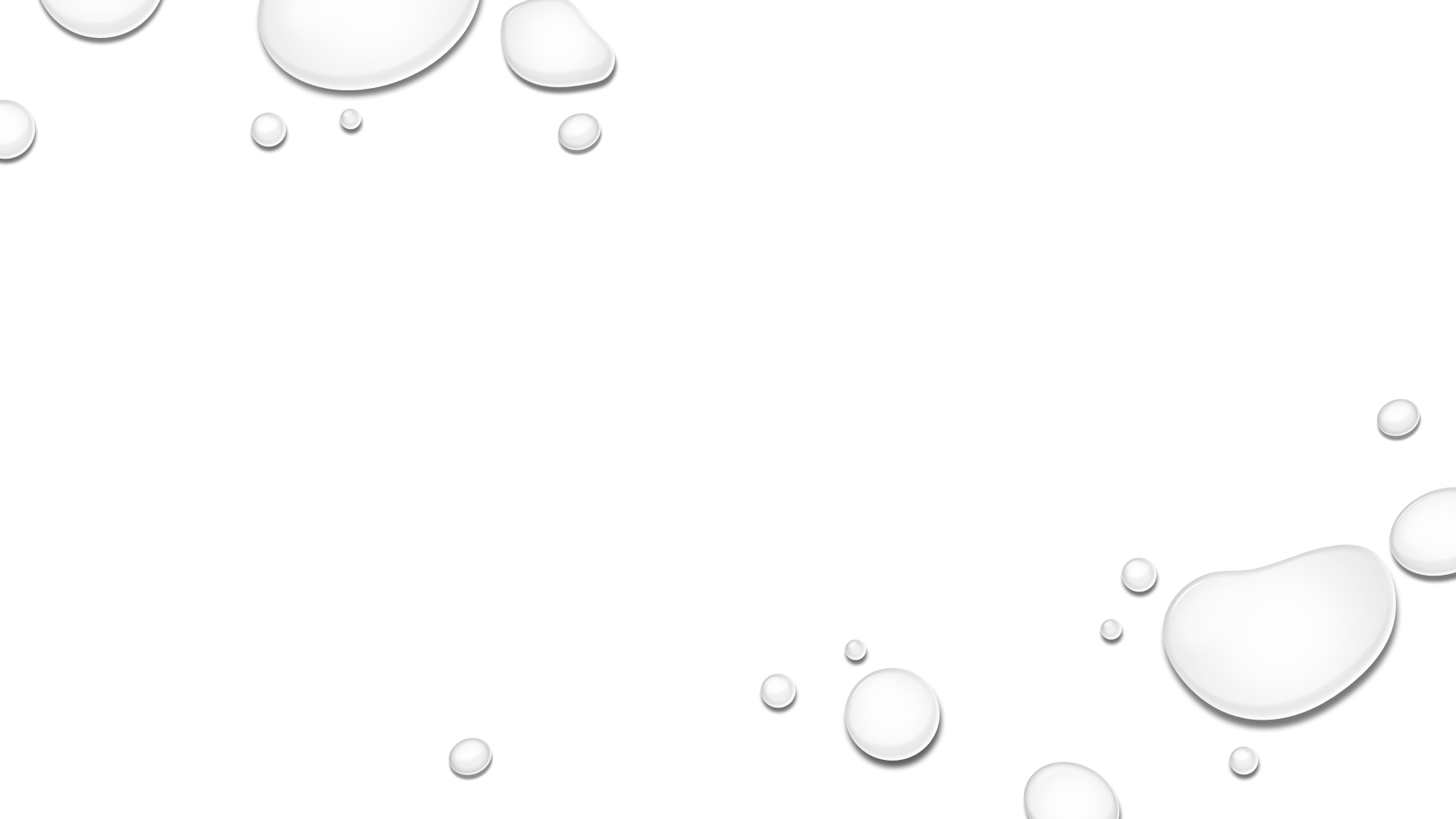 Warum fastet man?Viele Leute fasten nicht. nur die wenigsten sagten weil Jesus auch gefastet hat.
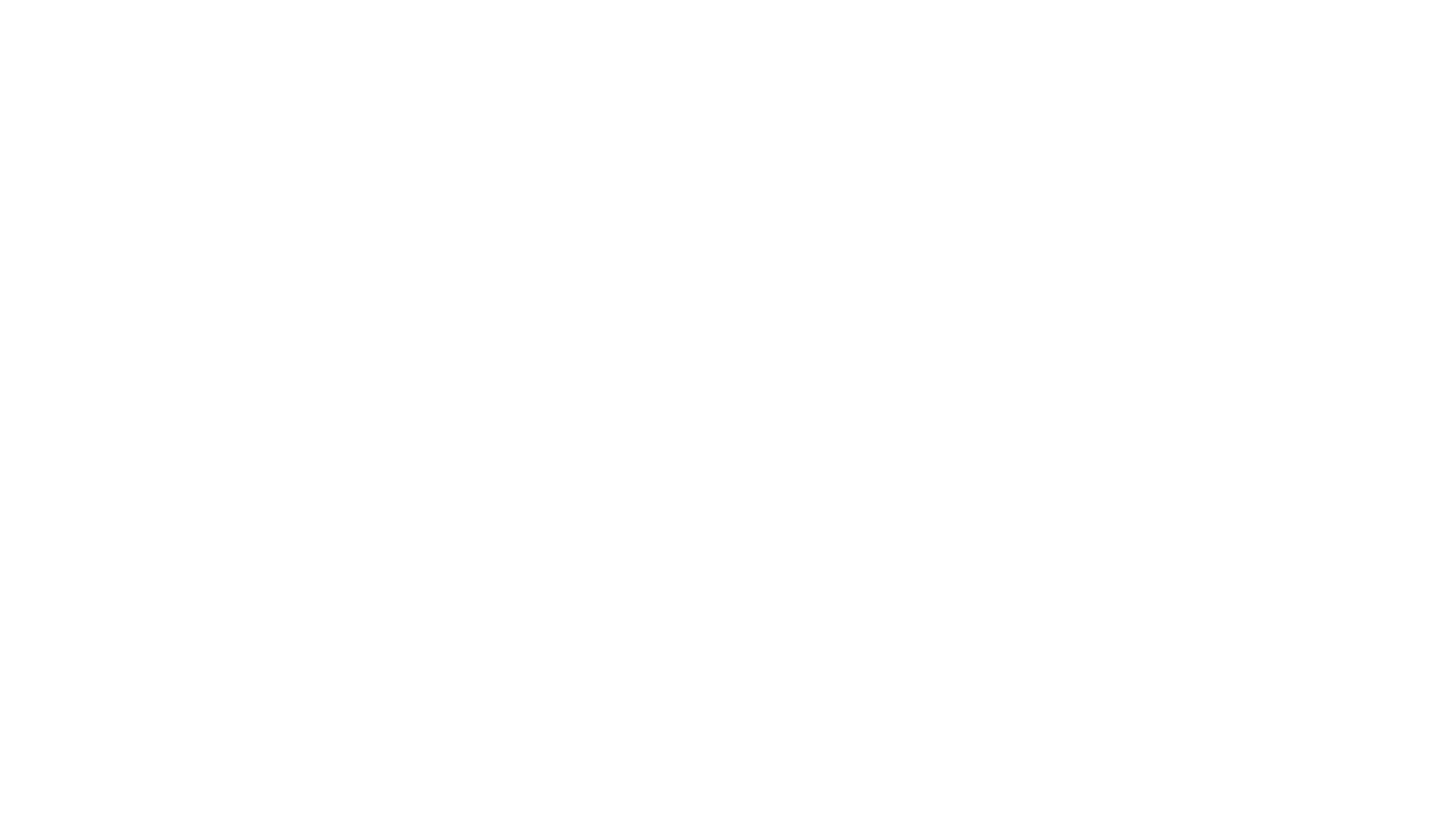 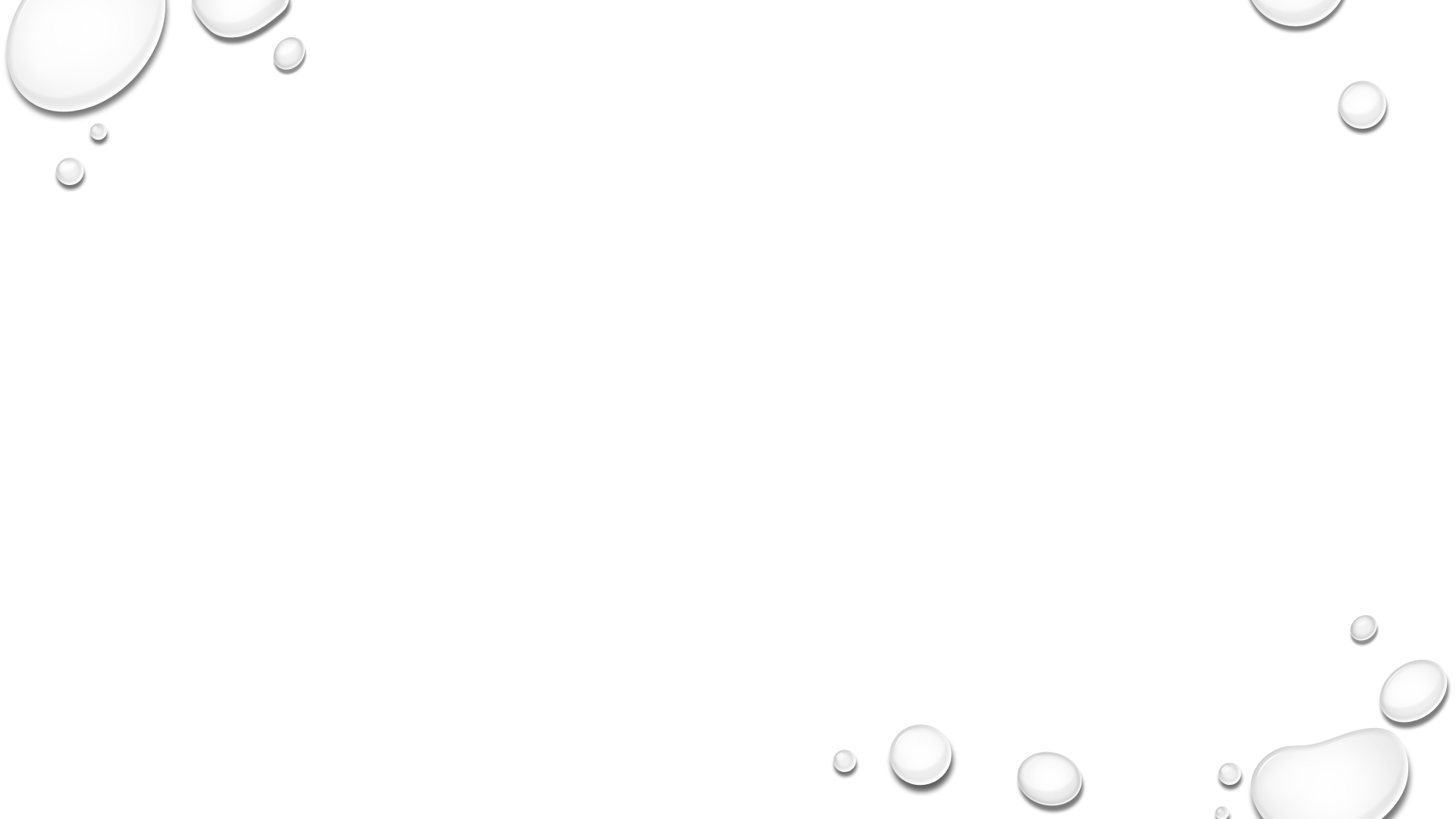 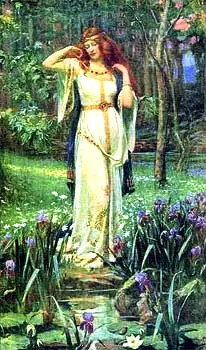 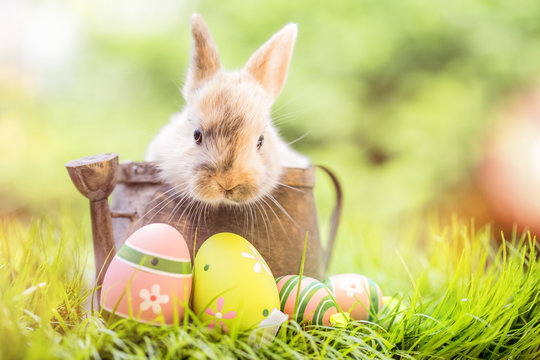 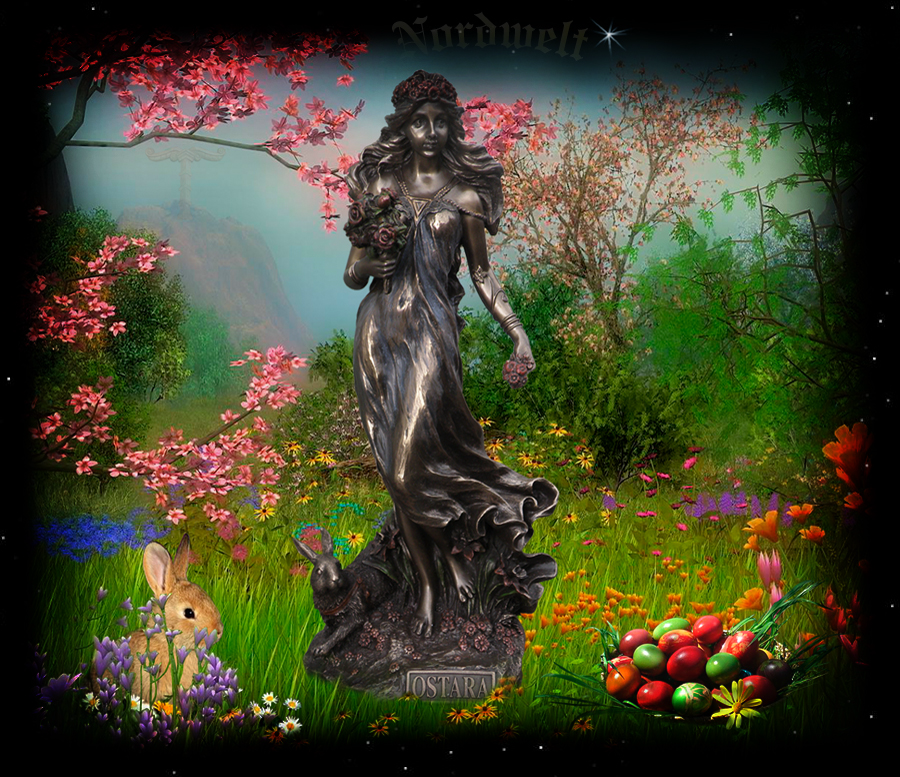 Was haben Eier und Ostern mit einader zu tun?
Viele Leute sagten, das gab es nicht. Es wurde hinzugefügt 
drei Personen haben gesagt es ist für Kinder.
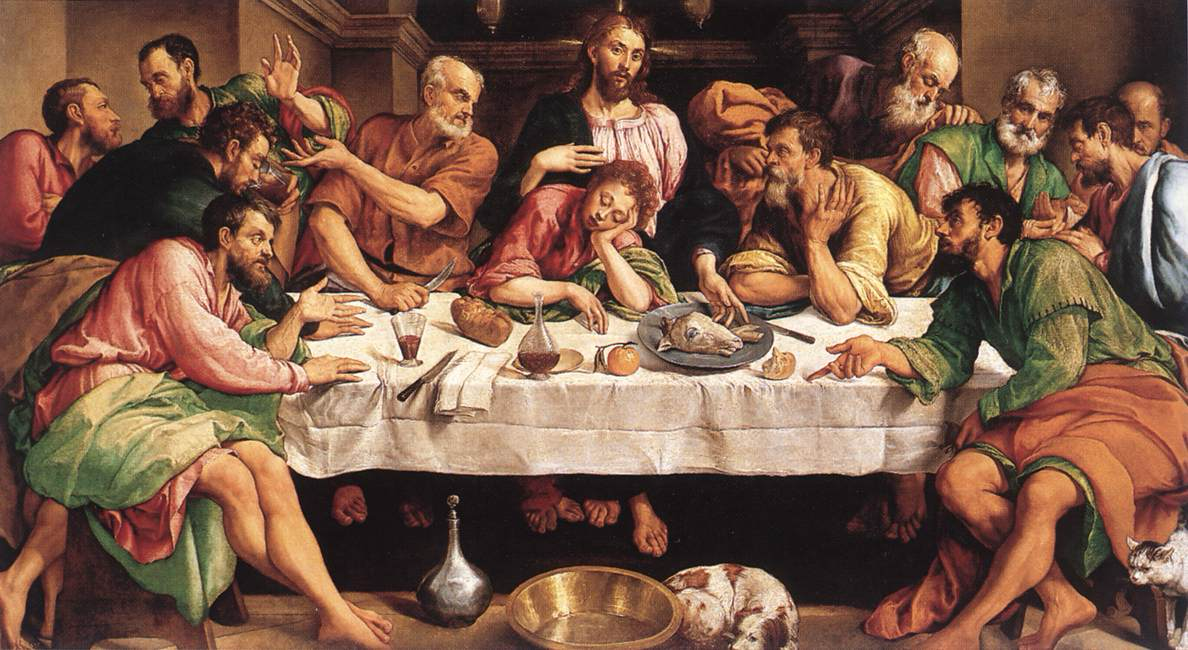